Pediatric Chain of Survival
1.prevention,
2.early CPR,
3.prompt access to the emergency   response system, 
4.rapid PALS,
5. integrated post– cardiac arrest care. 
the first 3 links: BLS
افشین صفایی 
دانشیار دانشگاه  علوم پزشکی گیلان
[Speaker Notes: 1- since injury is the leading cause of death in  children over 1 year of age and motor vehicle crashes are the most common cause of fatal childhood injuries; targeted interventions, such as the use of child passenger safety seats, can reduce the risk of death.]
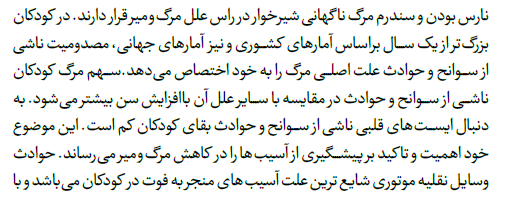 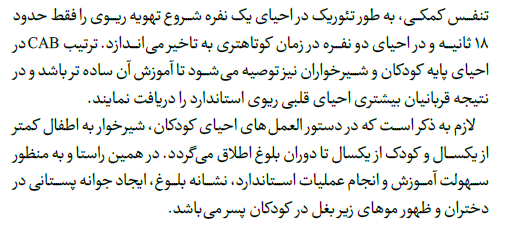